Key aspects
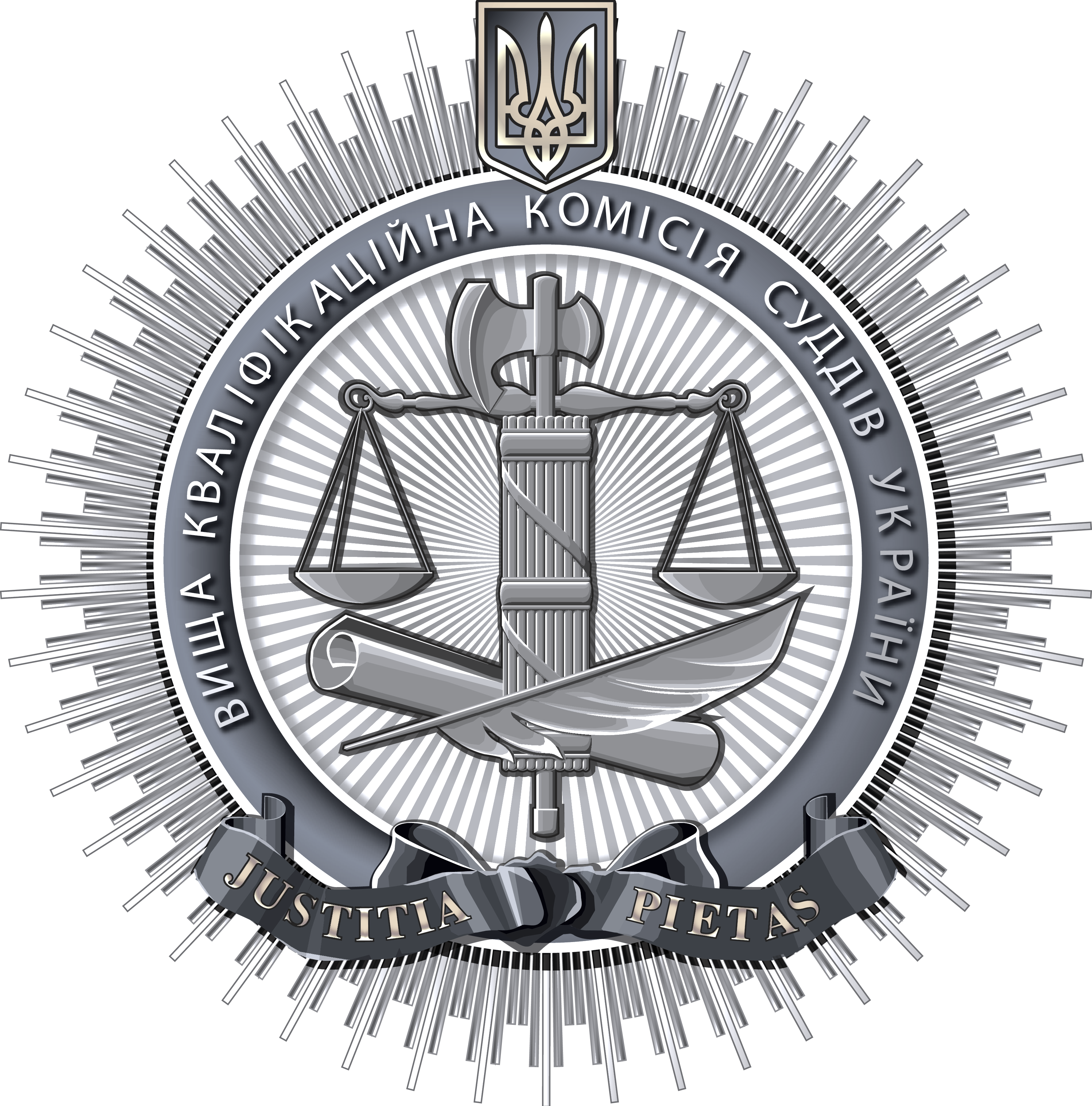 High Qualification 
Comission of Judges 
of Ukraine
of the procedure for selecting candidates 
for the position of a local court judge
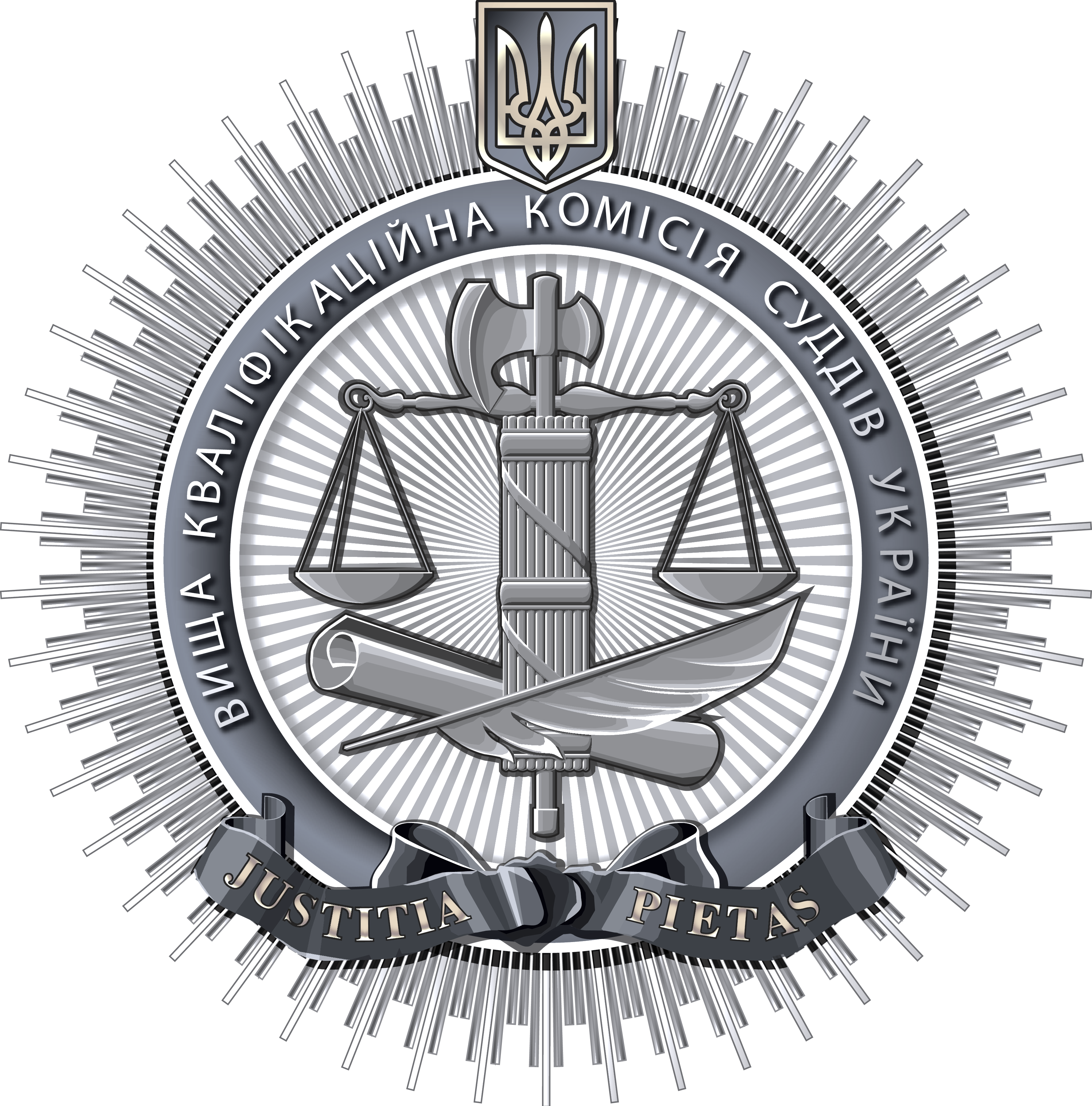 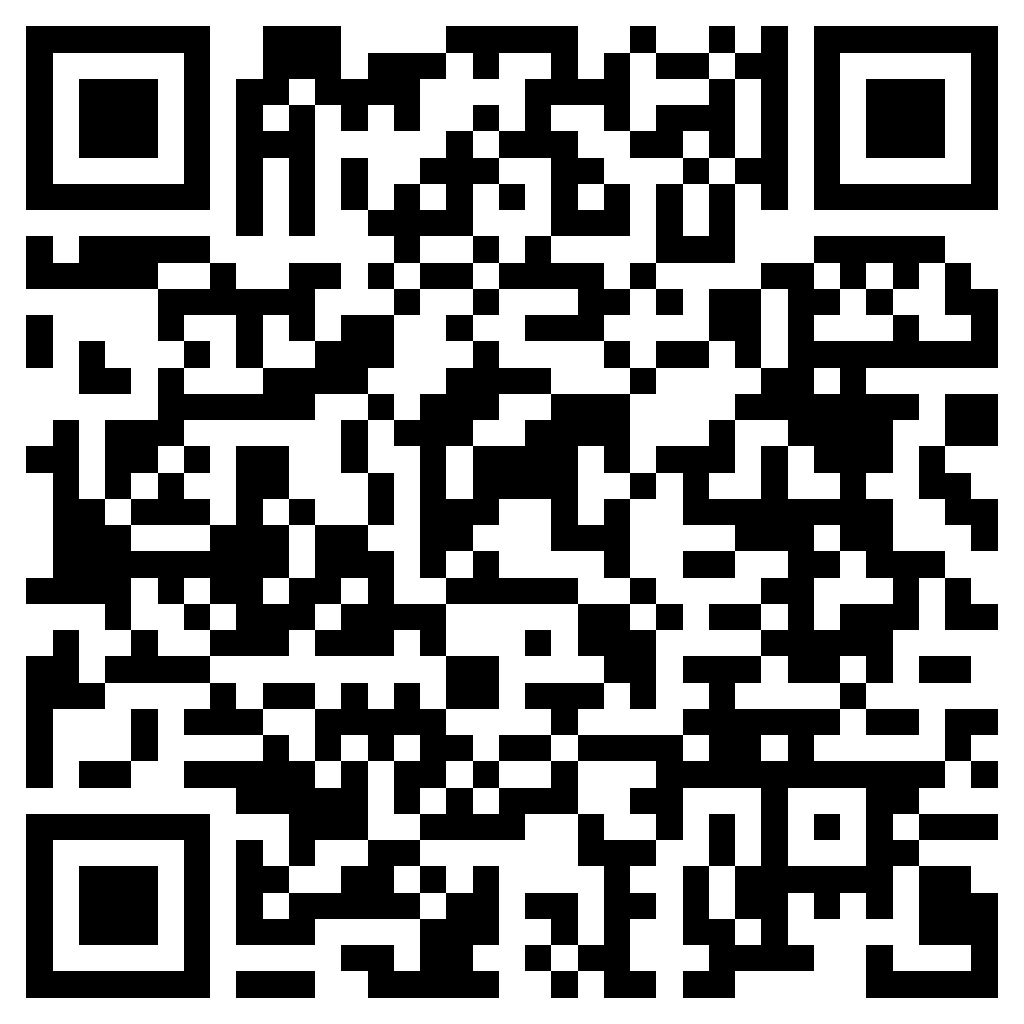 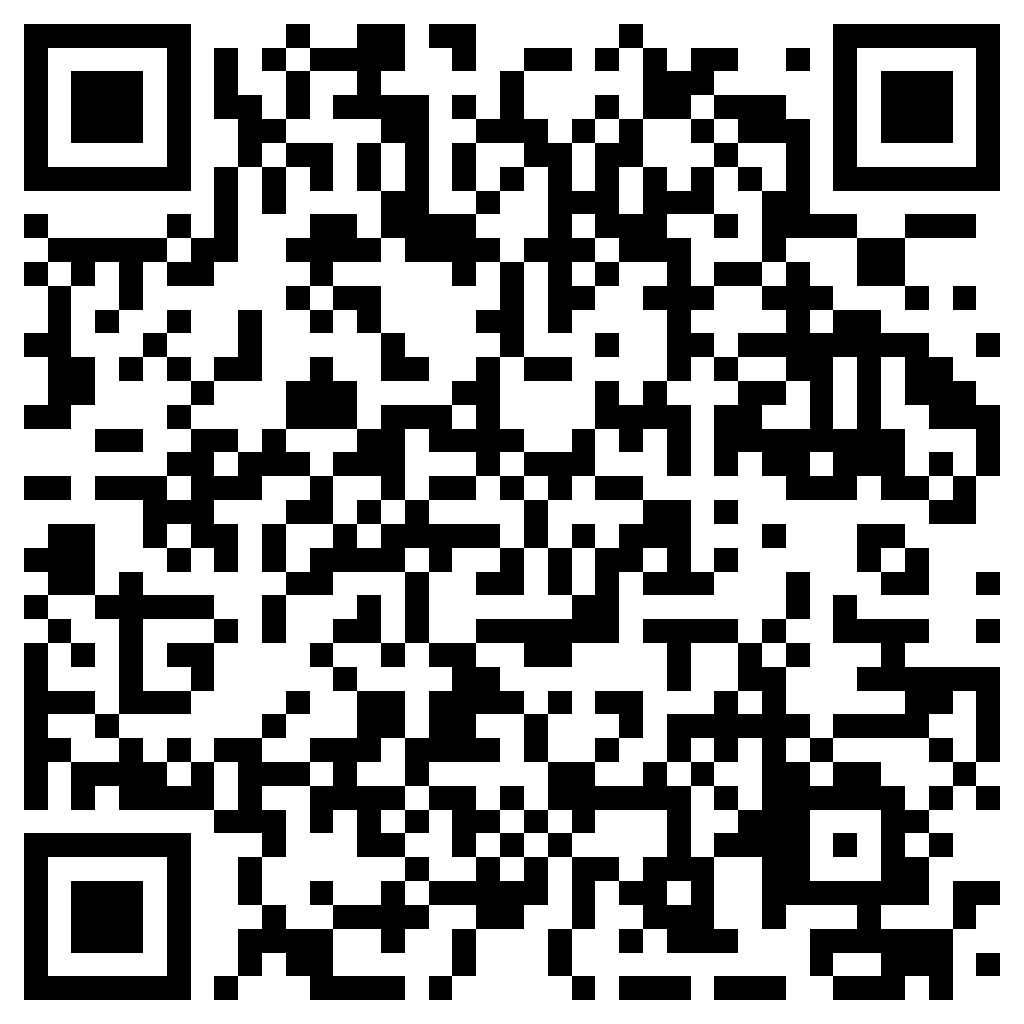 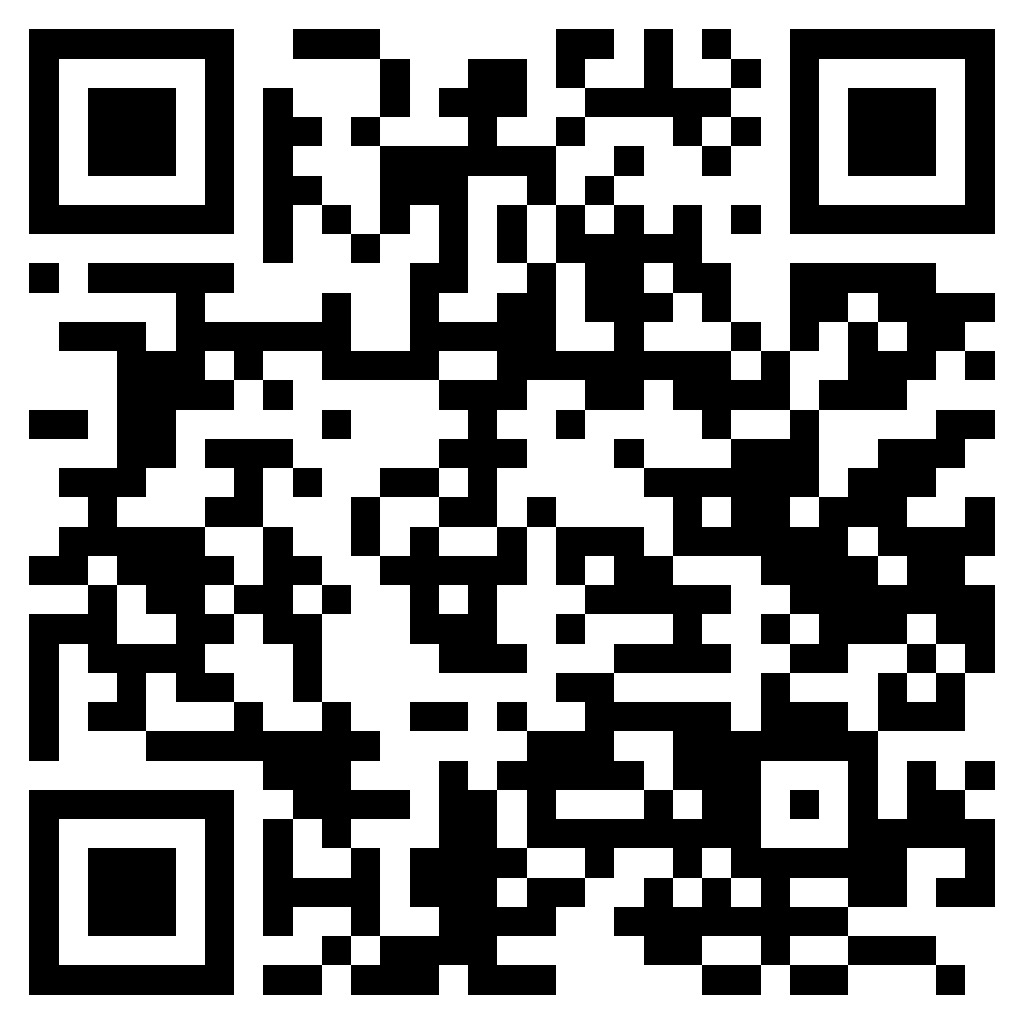 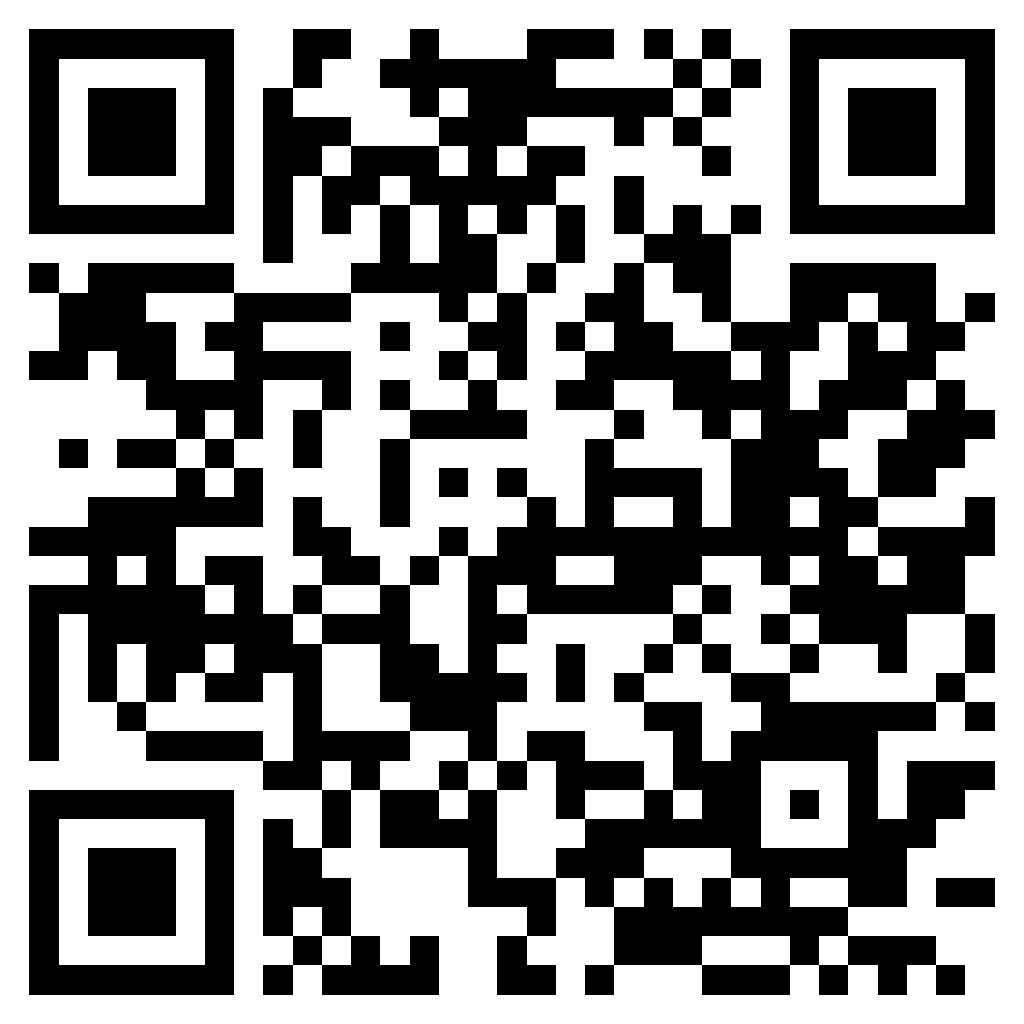 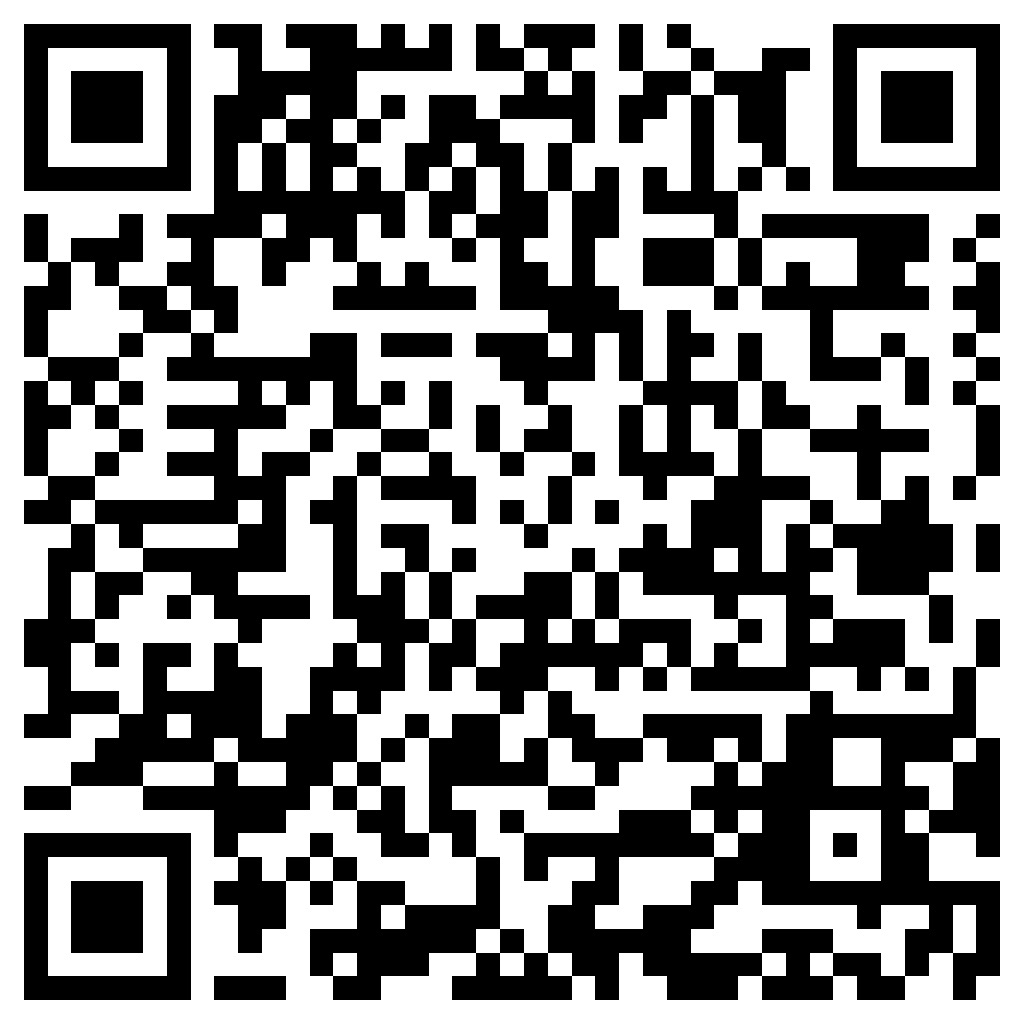 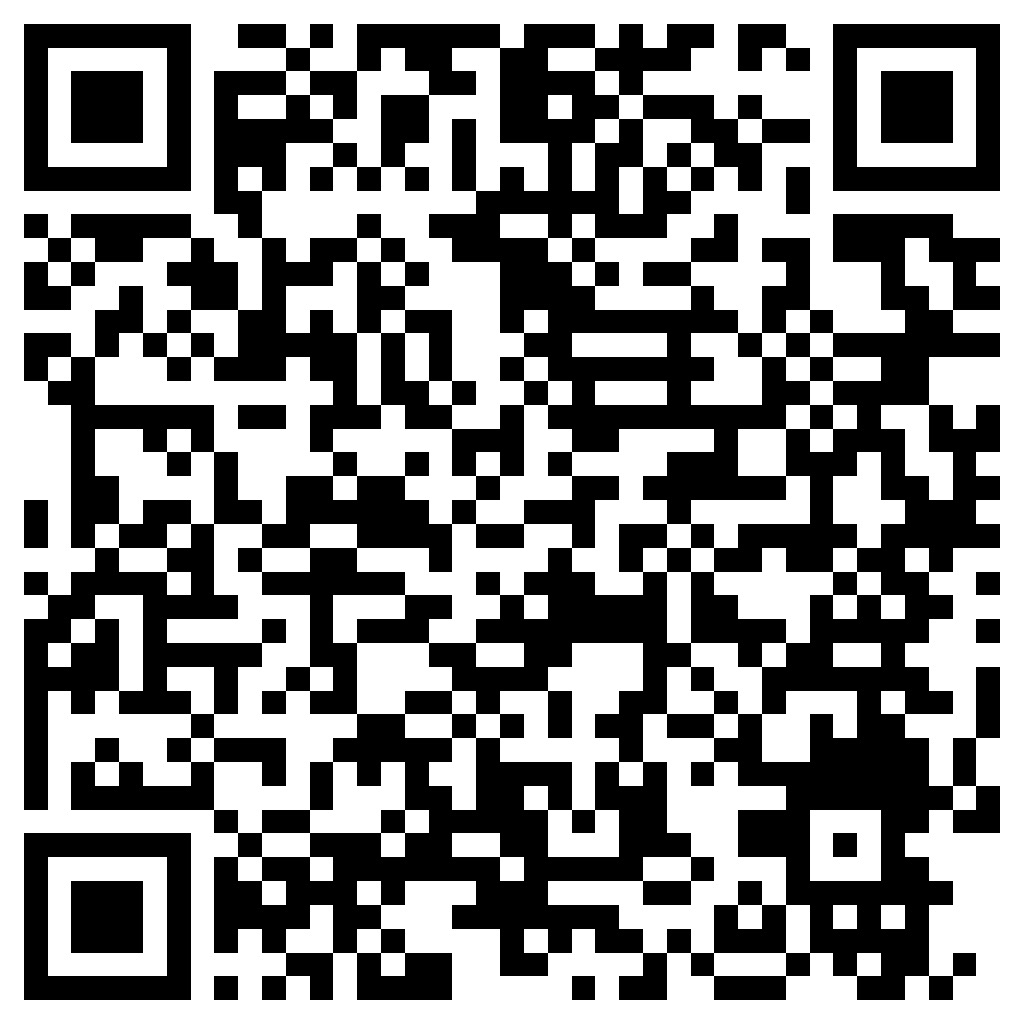 High Qualification 
Comission of Judges
of Ukraine
announcement of the start of selection (in Ukrainian)
Google form for questions (in Ukrainian)
section 
Questions and Answers (in Ukrainian)
Judicial career cabinet (in Ukrainian)
section
Useful information (in Ukrainian)
decision to announce the selection  (in Ukrainian)
USEFUL LINKS
https://is.gd/yPUzXe
https://is.gd/uNfdv6
https://is.gd/JqN7o8
https://is.gd/zCUtdV
https://is.gd/gX5eQf
https://ksk.vkksu.gov.ua
High Qualification 
Comission of Judges
of Ukraine
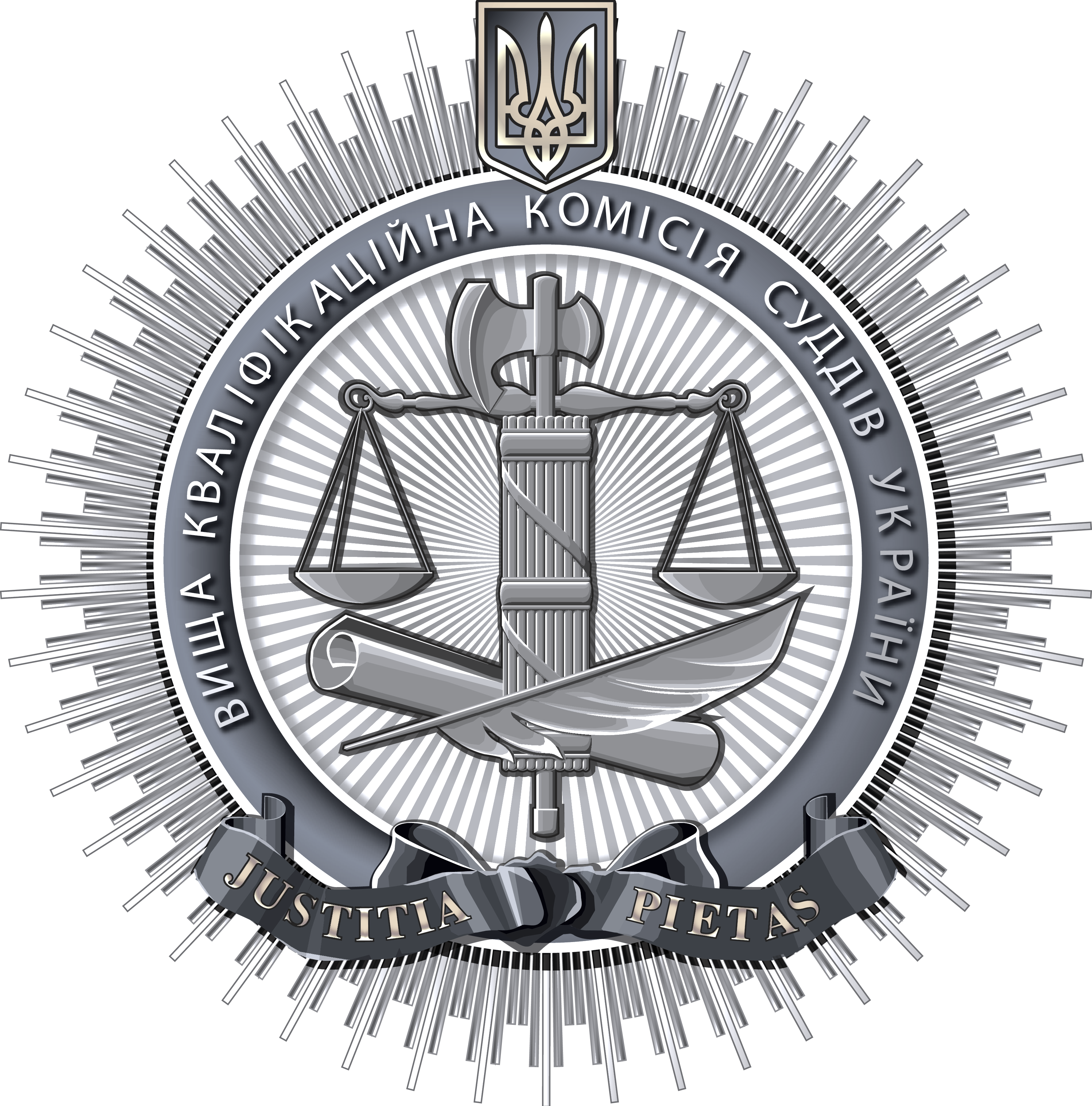 citizen of Ukraine
not younger than 30 and not older than 65 years old
REQUIREMENTS FOR THE CANDIDATE
higher legal education
at least 5 years of professional experience in the field of law
knowledge of the state language at the level of C1 or C2
suitability for the criteria of competence and integrity
High Qualification 
Comission of Judges
of Ukraine
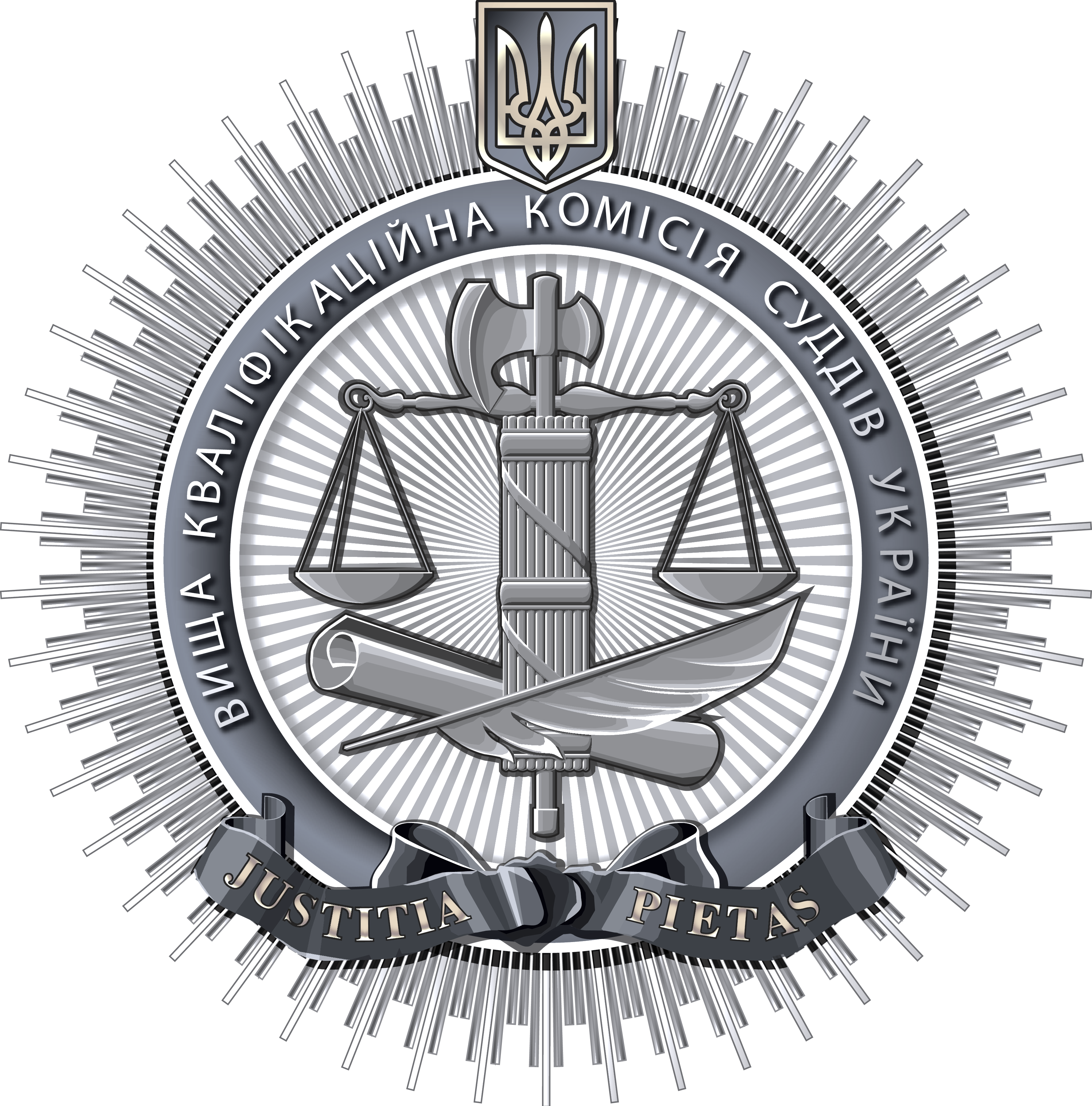 April-May
2025
June
2025
March
2025
August
2025
July
2025
Qualification exam
Submission of documents
Announcement of the selection
Admission to the selection
EXPECTEDTERMS
December 
2024
Testing of cognitive abilities
Testing of general knowledge in the field of law and court specialization
Testing on the history of Ukrainian statehood
Completion of practical assignments
High Qualification 
Comission of Judges
of Ukraine
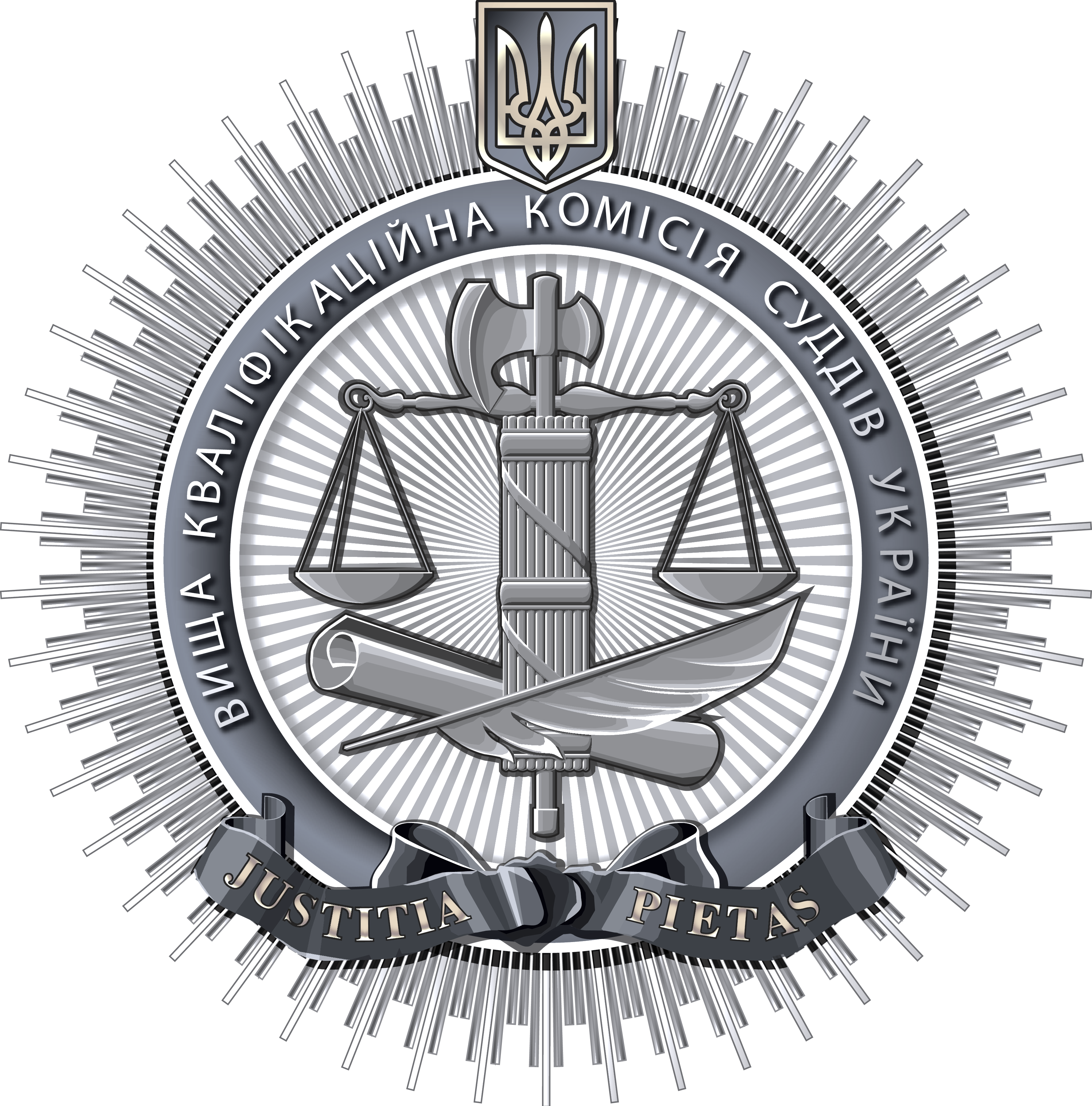 availability of a qualified electronic signature
оbtaining a certificate of proficiency in the state language
collecting documents to confirm five years of work experience
obtaining a medical certificate of health
TAKE CARE OF IT IN ADVANCE
carefully fill out the property declaration (on the NACP website) and the declaration of family ties and integrity (on the Commission's website)
correct operation of the browser with the Judicial Career Cabinet
suitability for the requirements on the DAY of application
High Qualification 
Comission of Judges
of Ukraine
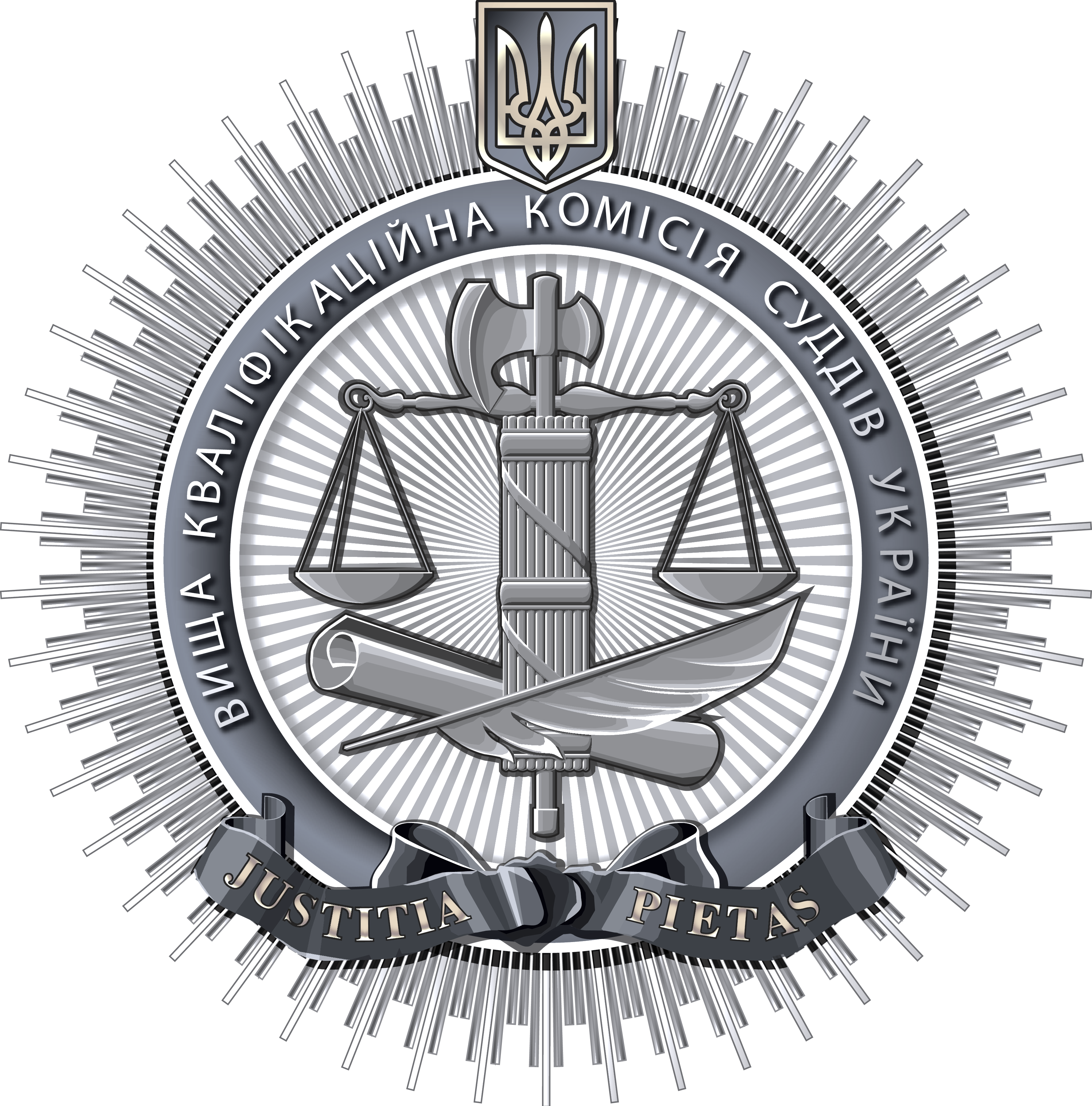 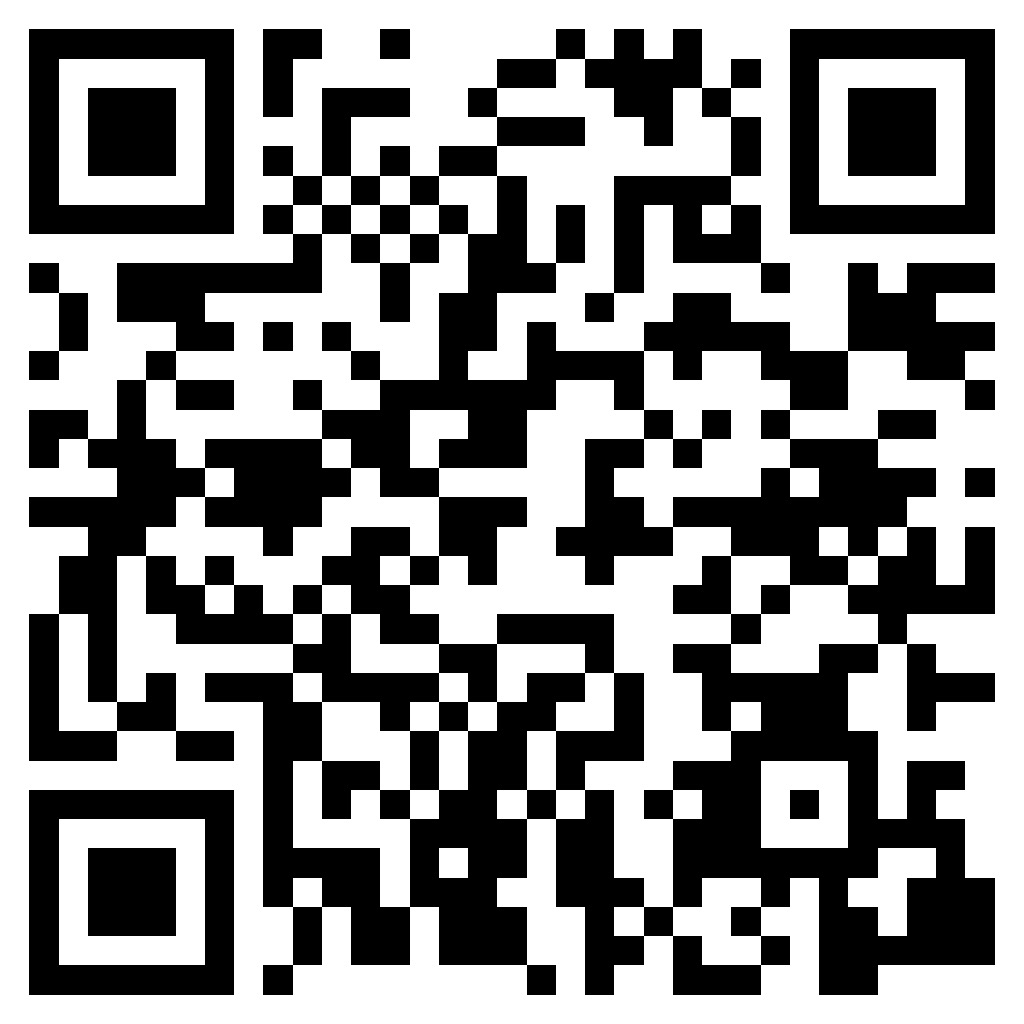 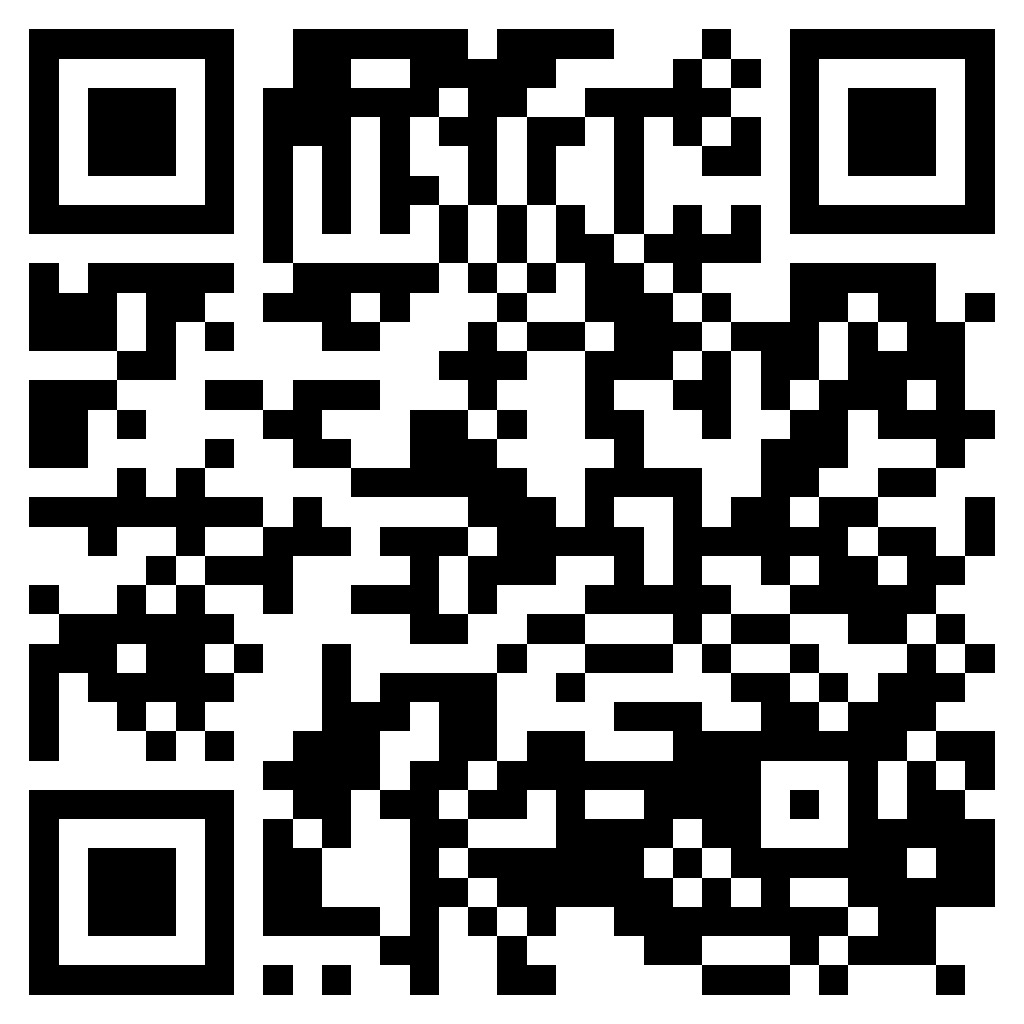 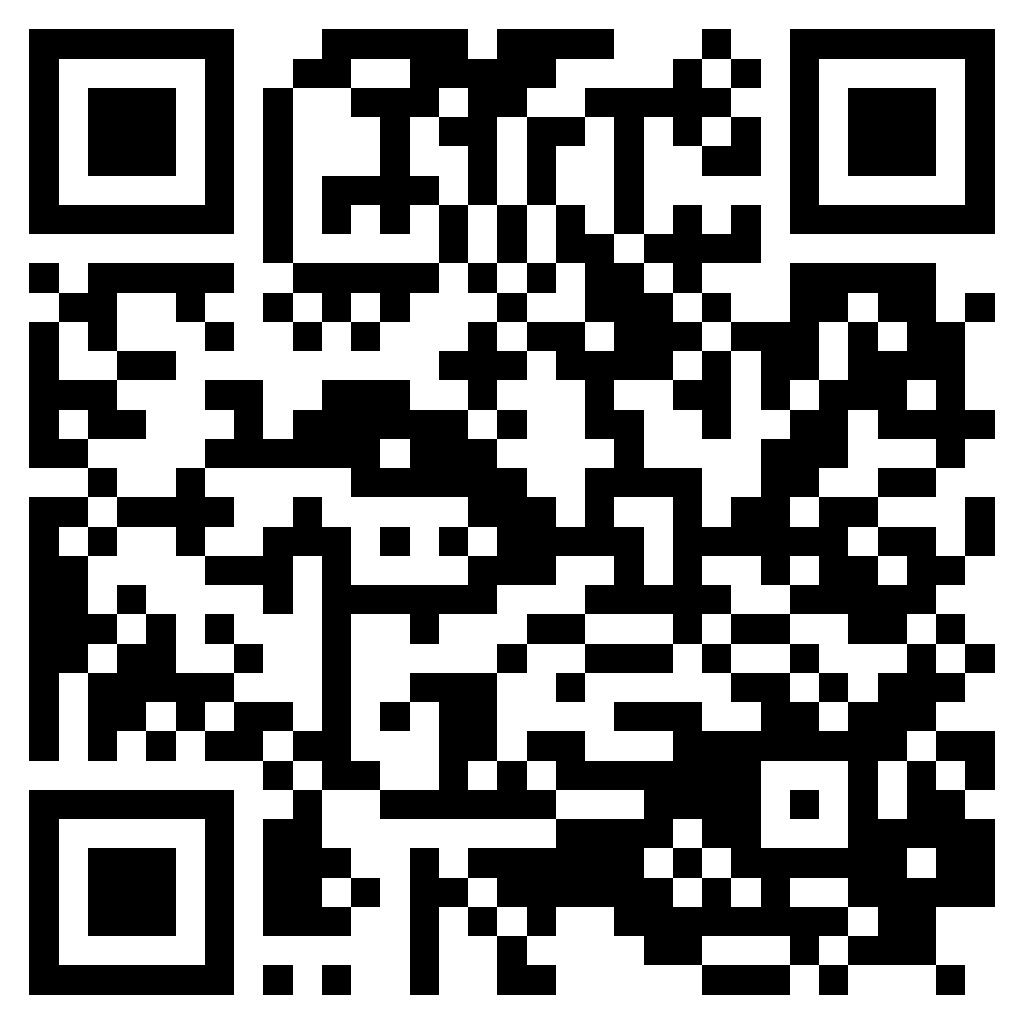 Examination program and taxonomic characteristics of anonymous testing in the history of Ukrainian statehood + list of recommended reading (in Ukrainian)
Examination program and taxonomic characteristics of anonymous testing of general knowledge of law and each court specialization (in Ukrainian)
Background information on the content of anonymous cognitive testing (in Ukrainian)
for proper preparation
PUBLISHED
https://is.gd/W4IxYu
https://is.gd/wx1cj7
https://is.gd/gCuB0K
QUALIFICATION
EXAM
High Qualification 
Comission of Judges
of Ukraine
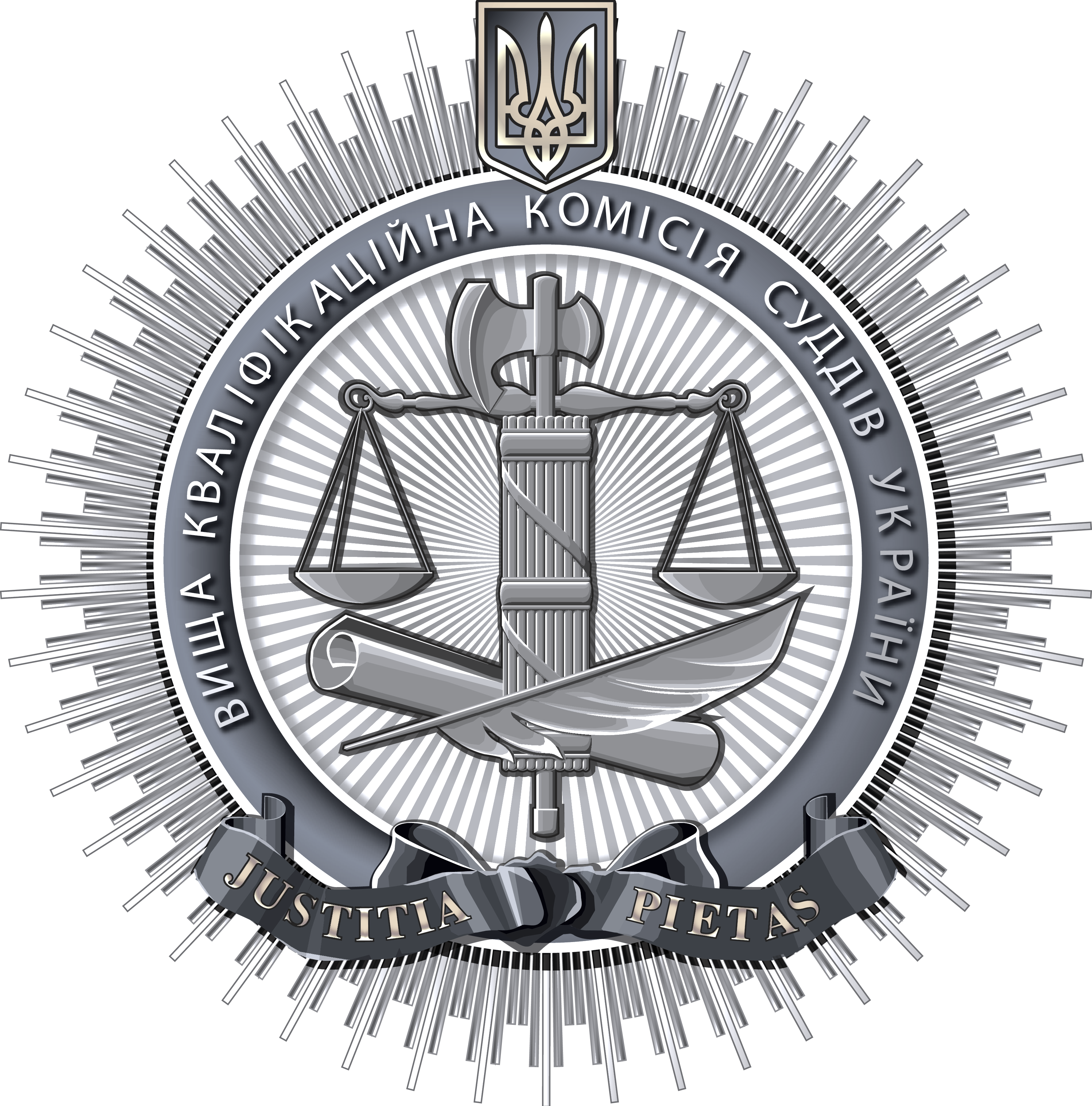 30
the LIST OF QUESTIONS
for anonymous testing on the history of Ukrainian statehood, general knowledge of law and each court specialization
QUALIFICATION
EXAM
days before the exam
will be published
High Qualification 
Comission of Judges
of Ukraine
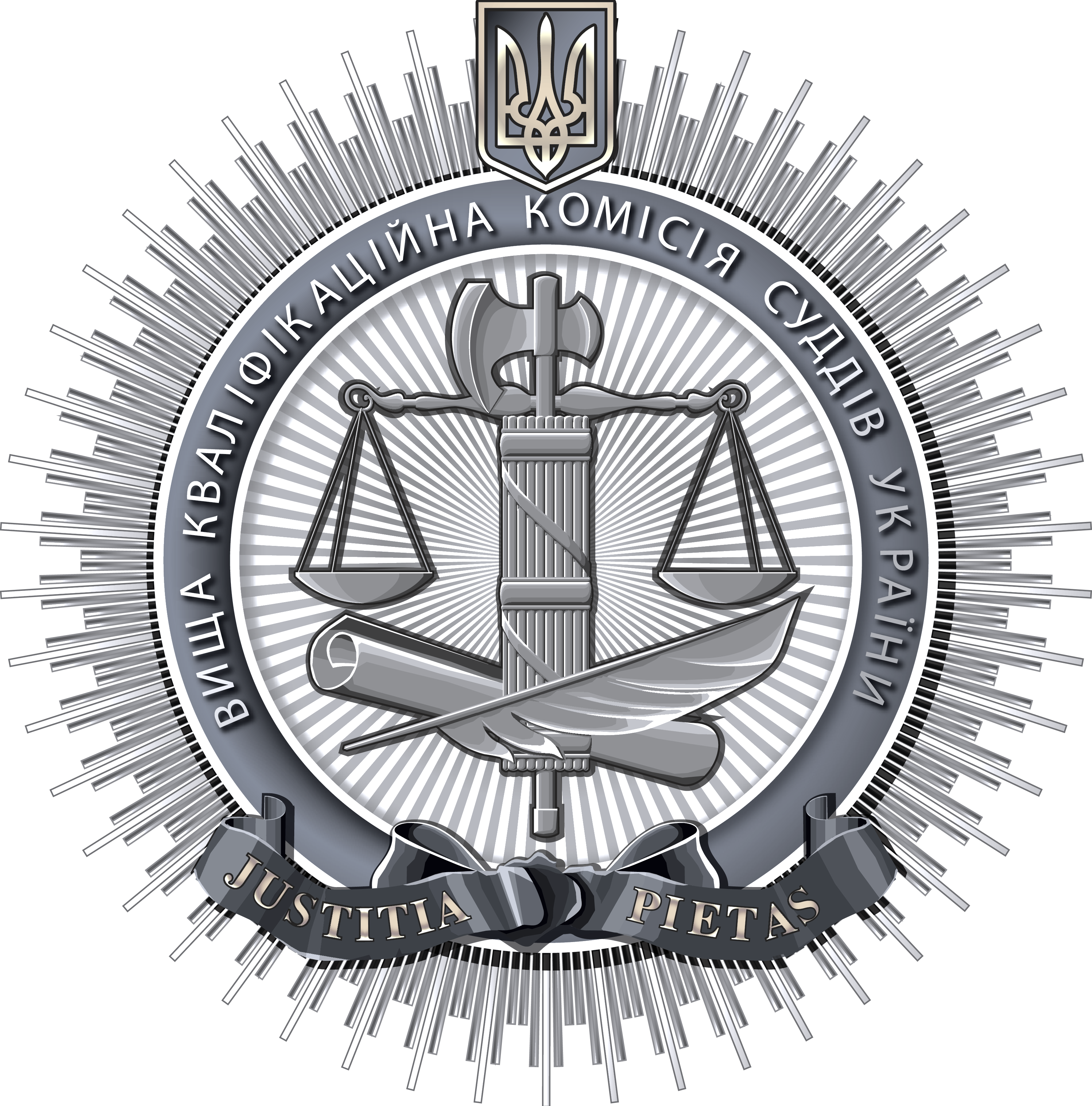 10
the LIST OF CORRECT ANSWERS
to the questions of anonymous testing on the history of Ukrainian statehood, general knowledge of law and each court specialization
QUALIFICATION
EXAM
days before the exam
will be published
High Qualification 
Comission of Judges
of Ukraine
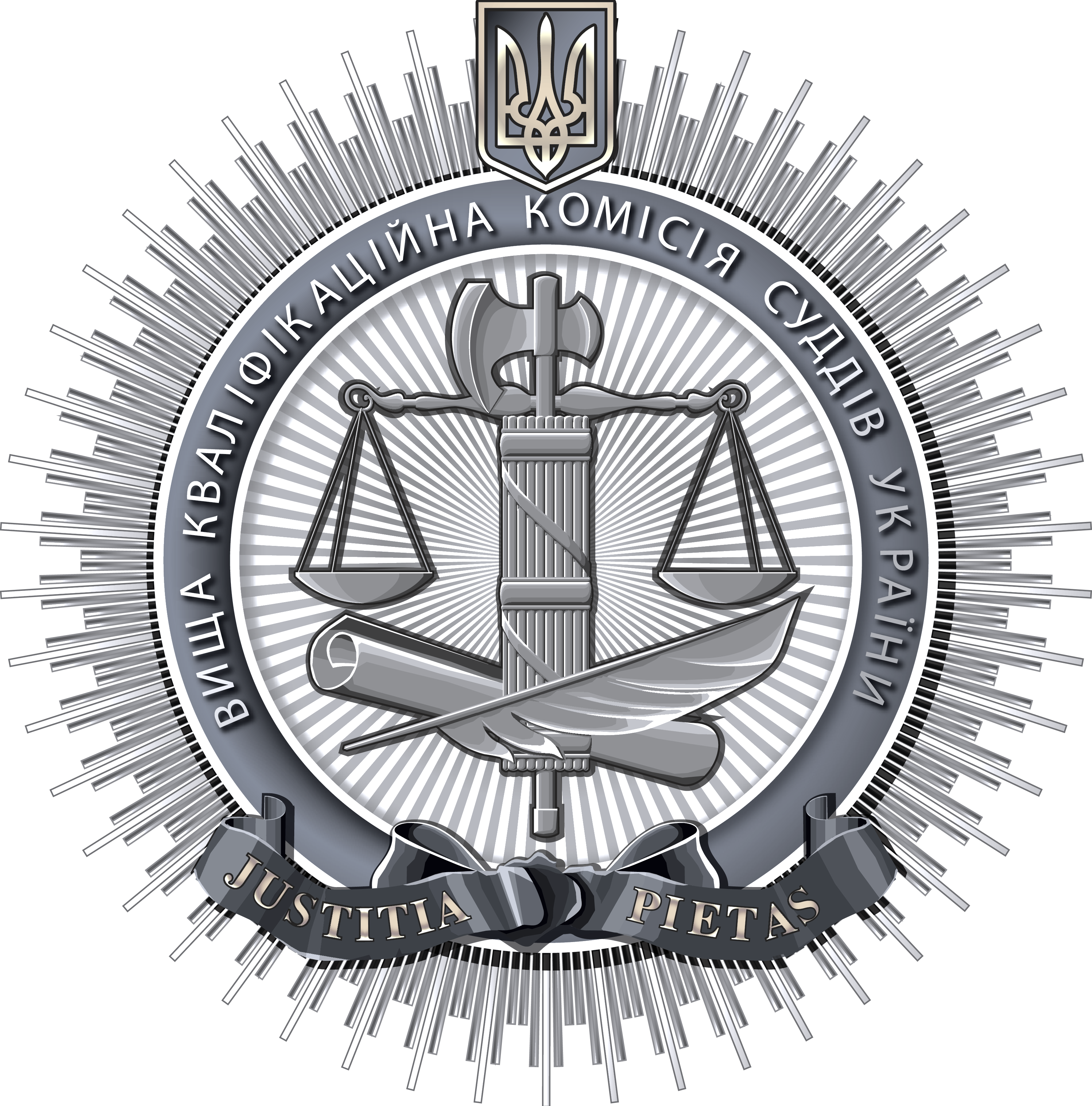 THE PRACTICAL ASSIGNMENT 
is carried out in relation to the specialization(s) chosen by the candidate:
administrative
QUALIFICATION 
EXAM
commercial
general (civil and criminal)
High Qualification 
Comission of Judges
of Ukraine
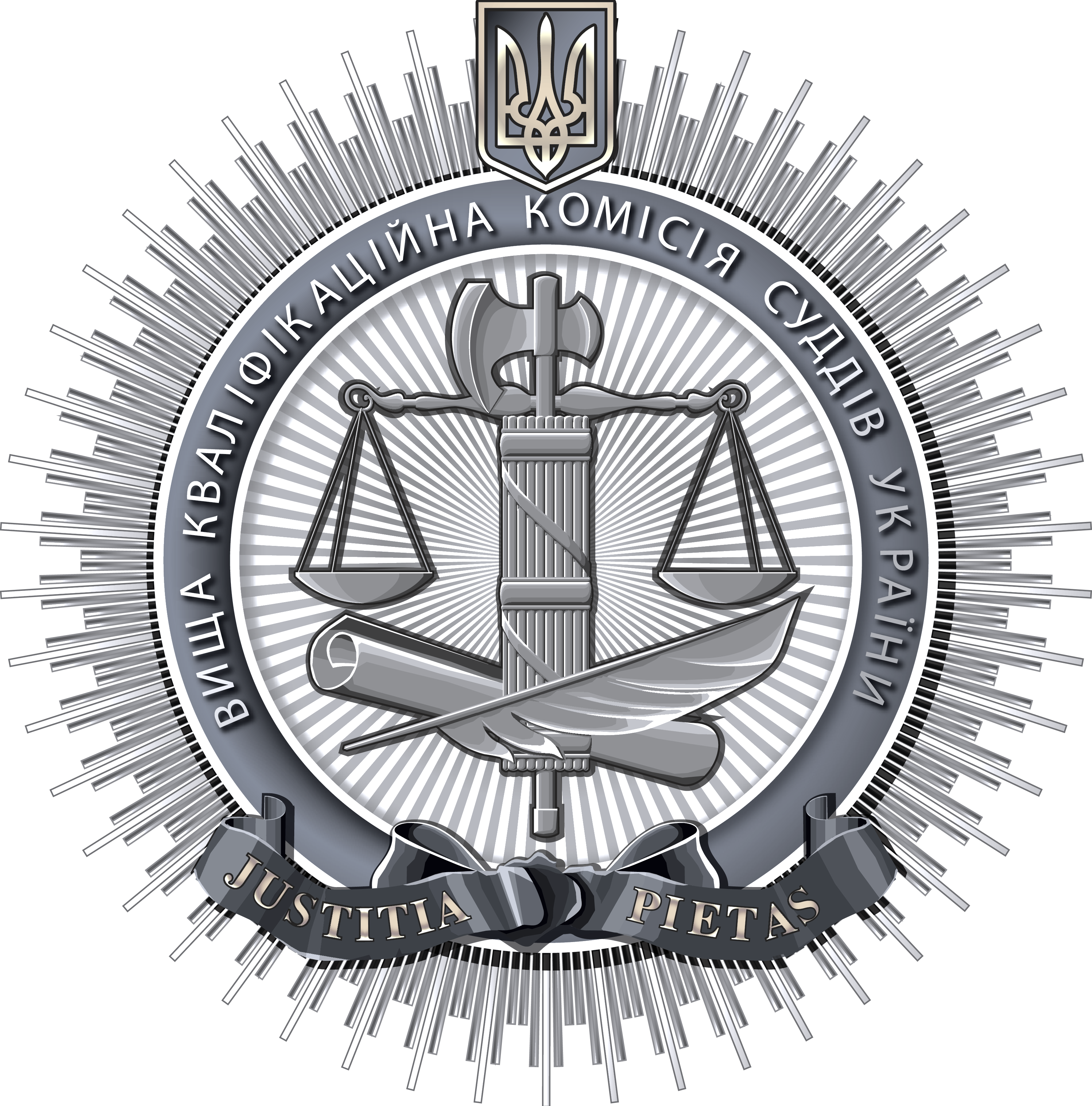 SPECIAL PROCEDURE FOR SUBMITTING DOCUMENTS

for military personnel directly involved in activities necessary to ensure the 
defense of Ukraine
submission of documents
qualification exam
FOR THE FIRST TIME
from March 01
tо May 01, 2025 (inclusive)
“flexible” schedule of the qualification exam
High Qualification 
Comission of Judges
of Ukraine
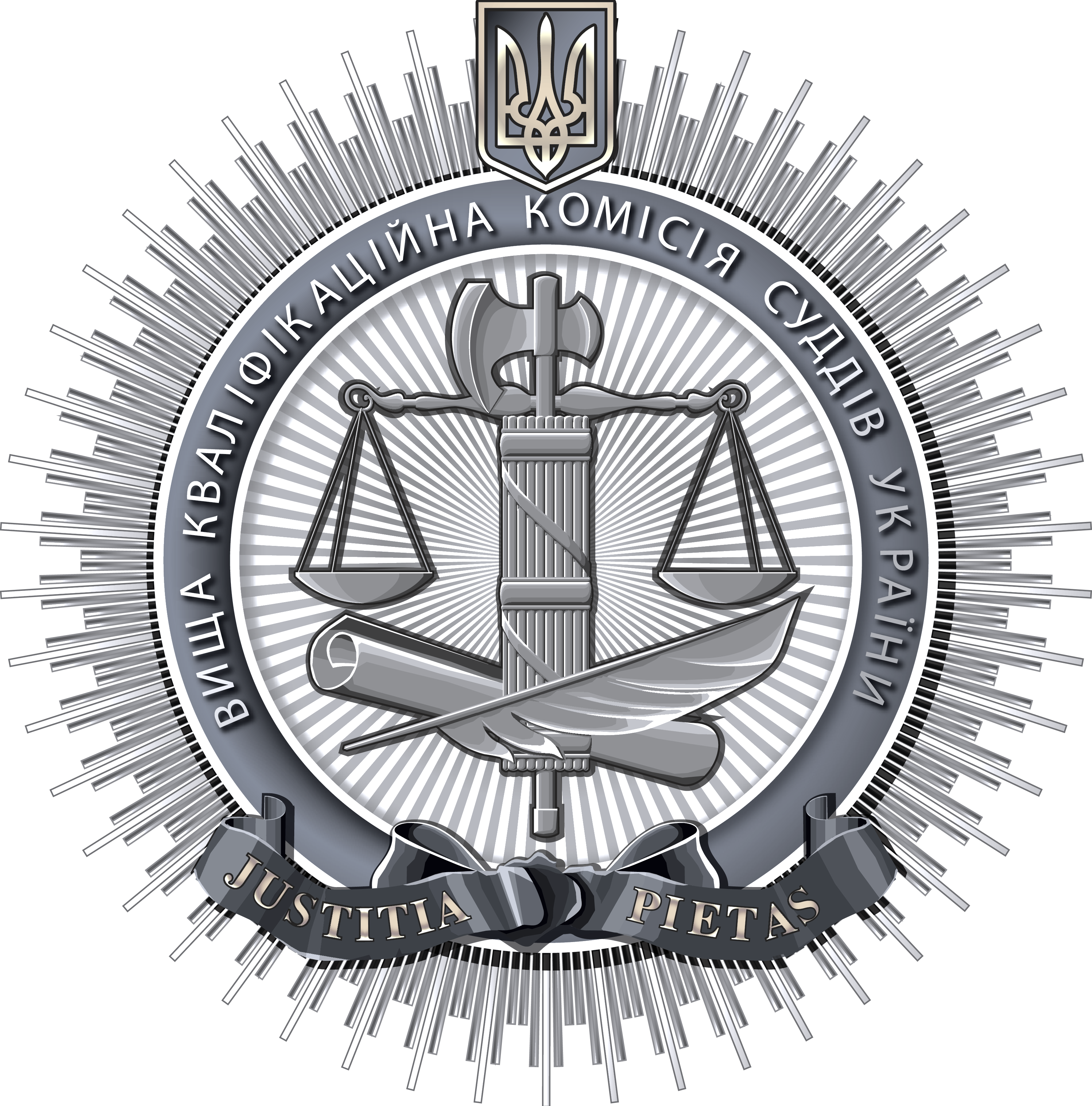 FOR THE FIRST TIME
QUALIFICATION EXAM

 will be passed together with the candidate by judges who may later participate in the competition for the vacant position of a local court judge
High Qualification 
Comission of Judges
of Ukraine
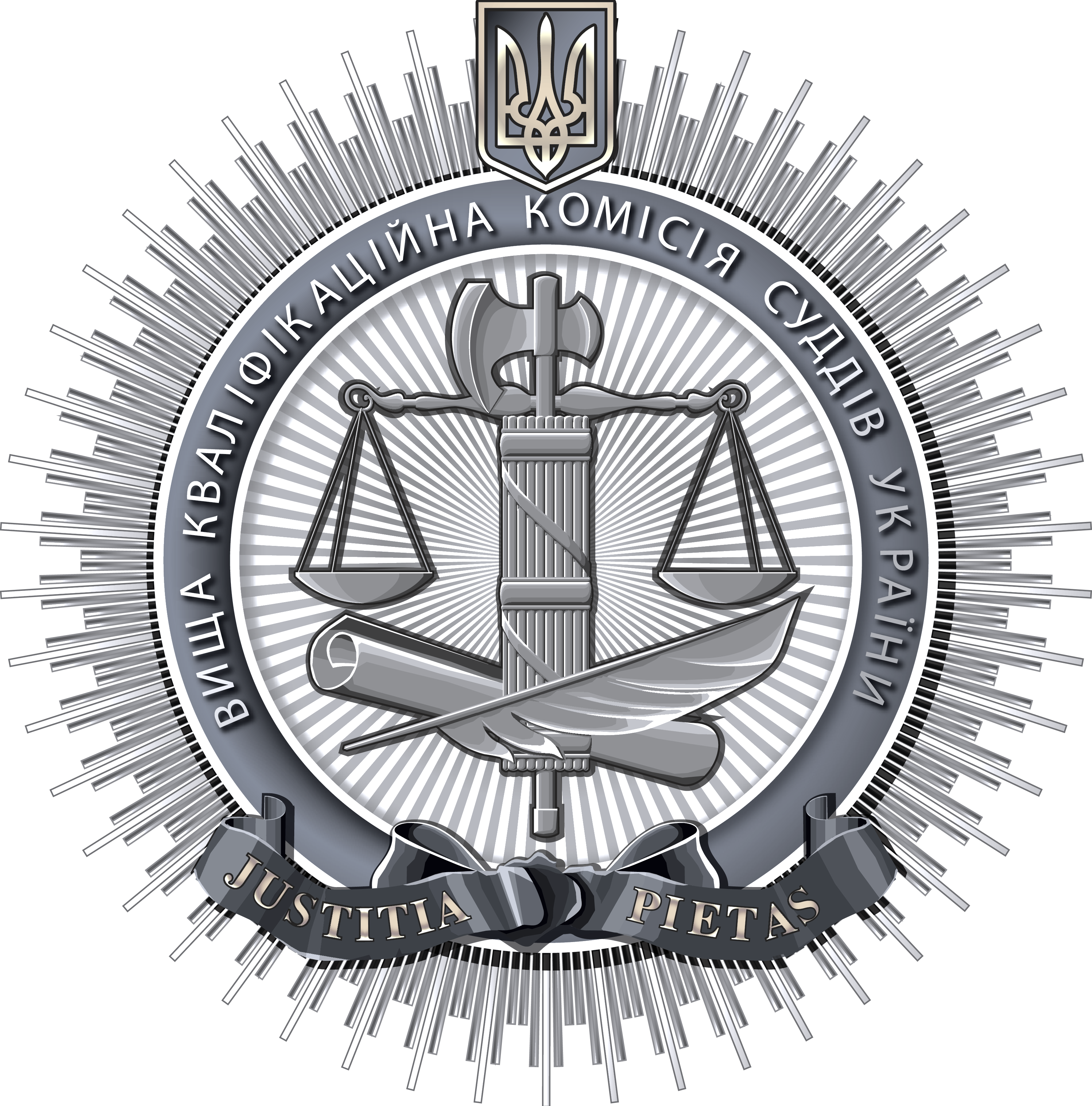 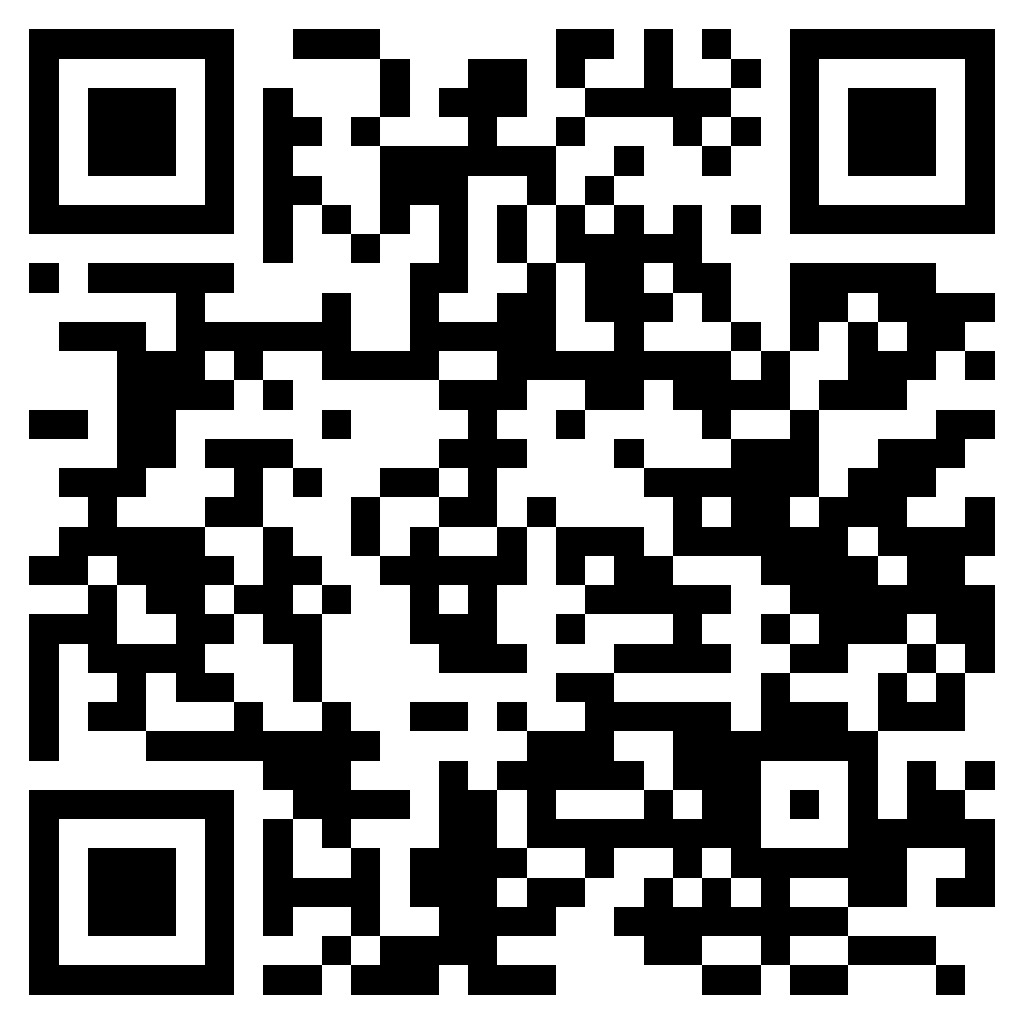 https://is.gd/uNfdv6 (in Ukrainian)
clarifications were published regarding
documents confirming the level of proficiency in the state language
certain requirements for a candidate for the position of a local court judge
USEFUL 
INFORMATION
calculation of professional experience in the field of law
High Qualification 
Comission of Judges
of Ukraine
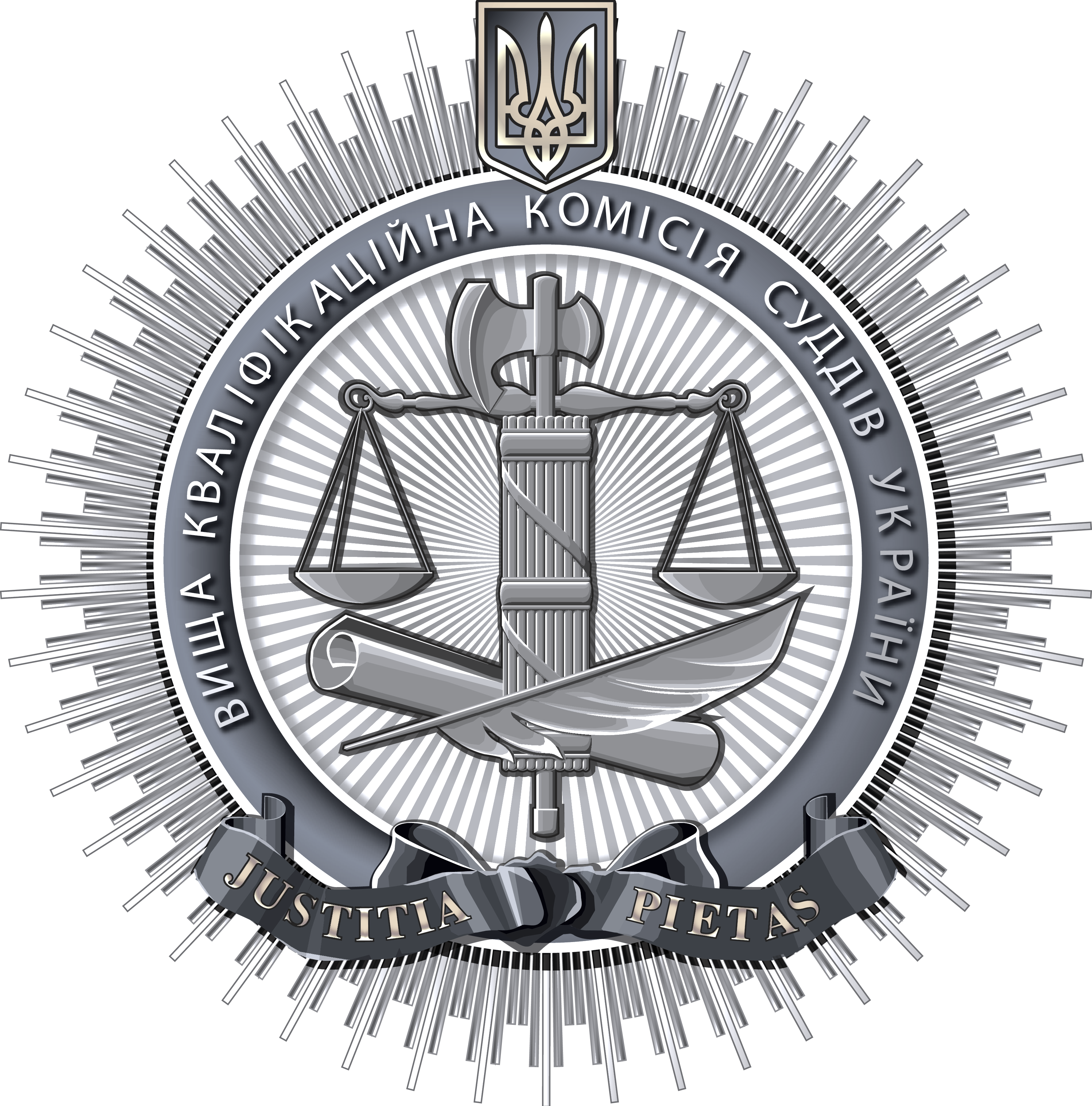 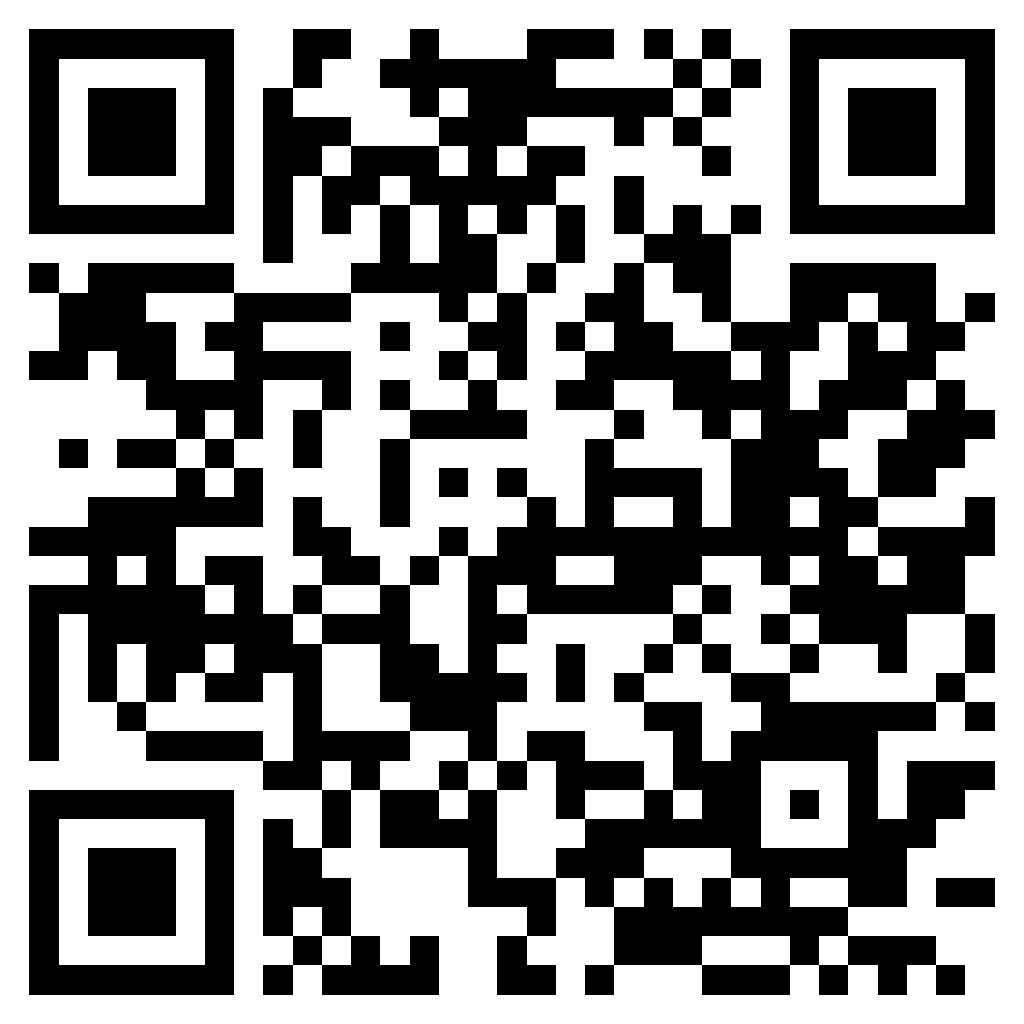 section
Questions and answers
https://is.gd/zCUtdV (IN Ukrainian)
answers to the following questions have been published
general selection issues
documents confirming the professional experience in the field of law
filling out the application form for a candidate for the position of a judge
QUESTIONS AND ANSWERS
declaration of assets
passing the qualification exam